Управление Губернатора и Правительства края 
по противодействию коррупции
«Постановление Правительства 
Хабаровского края
 от 3 декабря 2020 г. №521-пр»
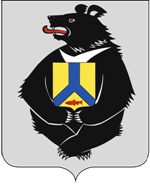 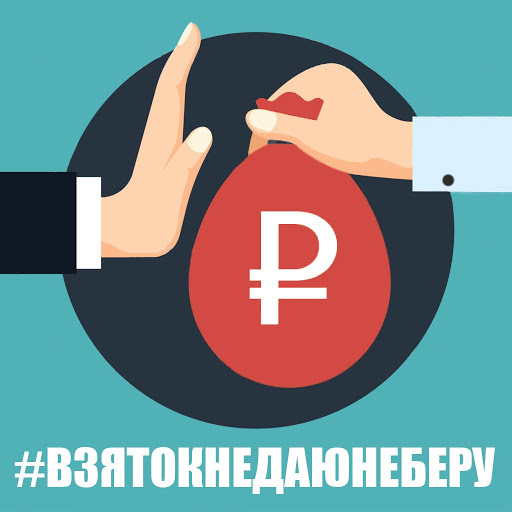 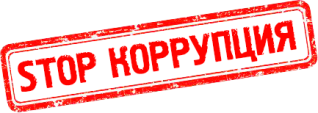 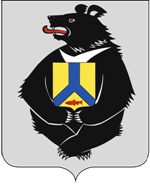 КОРРУПЦИЯ С ТОЧКИ ЗРЕНИЯ РОССИЙСКОГО ЗАКОНОДАТЕЛЬСТВА
Федеральный закон «О противодействии коррупции» от 25.12.2008 N 273-ФЗ
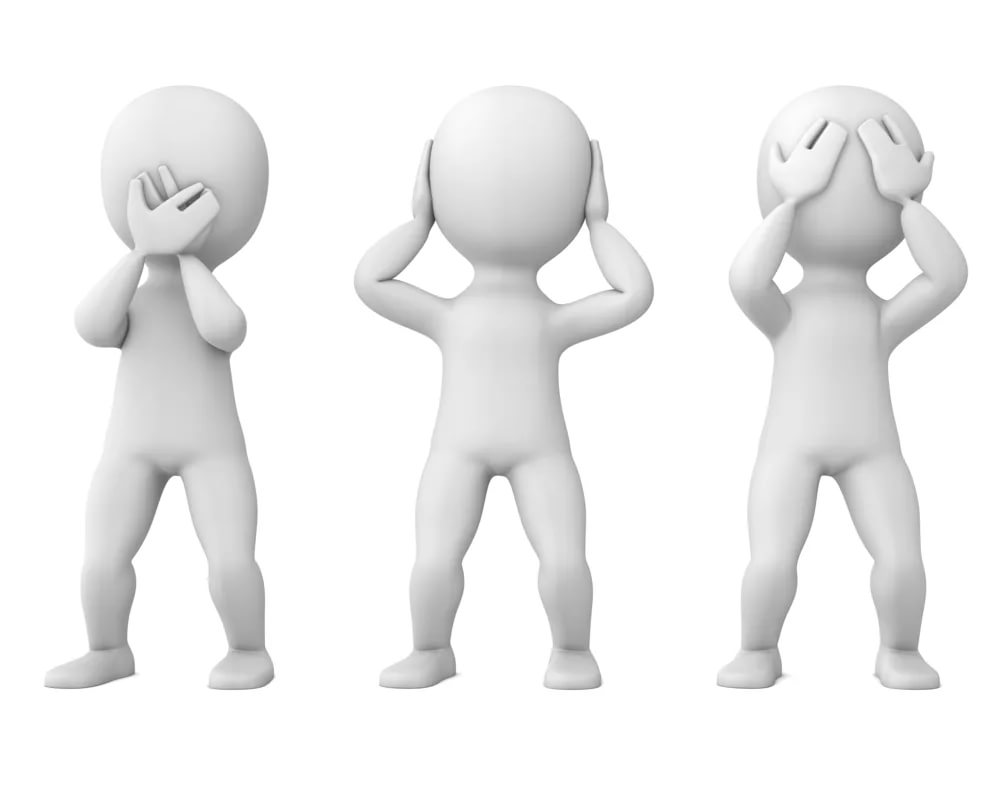 злоупотребление служебным положением, 
 дача взятки, получение взятки, 
 злоупотребление полномочиями, 
 коммерческий подкуп, 
 иное незаконное использование физическим лицом своего должностного положения вопреки законным интересам общества и государства в целях получения выгоды в виде денег, ценностей, иного имущества или услуг имущественного характера, иных имущественных прав для себя или для третьих лиц либо незаконное предоставление такой выгоды указанному лицу другими физическими лицами, 
либо все вышеперечисленное в интересах юридического лица.
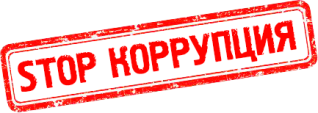 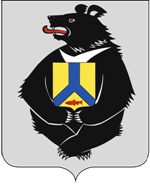 В соответствии со статьей 10 Федерального закона
 от 25 декабря 2008 г.        № 273-ФЗ «О противодействии коррупции» (далее - Федеральный закон № 273-ФЗ) 
	 Под конфликтом интересов в настоящем Федеральном законе понимается ситуация, при которой личная заинтересованность (прямая или косвенная) лица, замещающего должность, замещение которой предусматривает обязанность принимать меры по предотвращению и урегулированию конфликта интересов, влияет или может повлиять на надлежащее, объективное и беспристрастное исполнение им должностных (служебных) обязанностей (осуществление полномочий).
Личные интересы
Структура конфликта
 интересов:
Государство
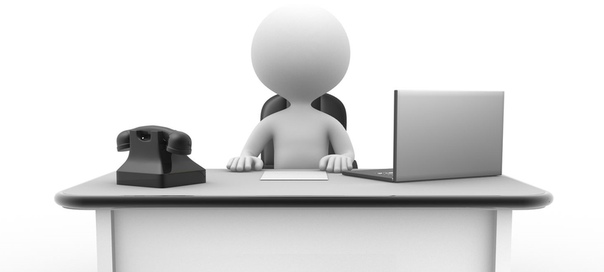 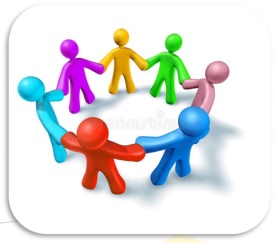 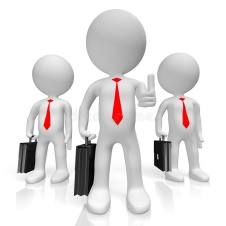 Физические и юридические лица
Близкие и друзья
Лицо, замещающее должность
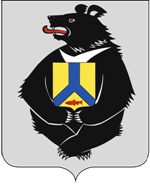 Почему важно регулировать?
Конфликт интересов – это не всегда коррупция!
Ключевое отличие заключается в том, что ситуации конфликта интересов должностное лицо еще не сделало окончательного выбора. Оно может склониться как в сторону личного интереса, так и в сторону должного исполнения обязанностей.  
	Поэтому своевременное выявление таких ситуаций и принятие адекватных мер по минимизации этического выбора должностного лица становится важным средством предупреждения коррупционных правонарушений.
Ключевые «области регулирования», где возникновение конфликта интересов является наиболее вероятным:
выполнение отдельных функций управления в отношении родственников и/или иных лиц, с которыми связана личная заинтересованность работников; 
 получение подарков и услуг; 
имущественные обязательства и судебные разбирательства; 
взаимодействие с бывшим работодателем и трудоустройство после увольнения с государственной службы.
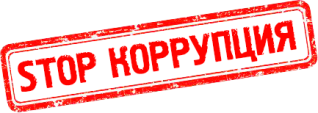 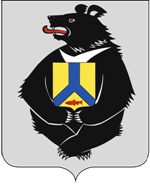 Меры по предупреждению коррупции в организации:
Определение подразделений или должностных лиц, ответственных за профилактику коррупционных и иных правонарушений
Сотрудничество организации с правоохранительными органами
Разработка и внедрение в практику стандартов и процедур, направленных на обеспечение добросовестной работы организации
Принятие кодекса этики и служебного поведения работников организации
Предотвращение и урегулирование конфликта интересов
Недопущение составления неофициальной отчетности и использования поддельных документов
требования ст.13.3 ФЗ «О противодействии коррупции»
Дополнительно рекомендуем изучить: письмо Минтруда России                                   от 10.07.2013 № 18-2/10/2-3836.
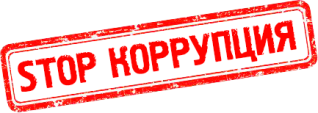 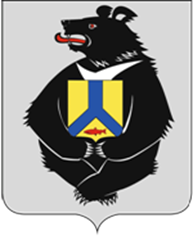 Цели проведения мероприятий антикоррупционного комплаенса:
Цели проведения мероприятий антикоррупционного                      комплаенса в организации:
Антикоррупционный комплаенс –
 это система мер внутри организации, направленная на предотвращение и профилактику совершения коррупционных преступлений сотрудниками организации.
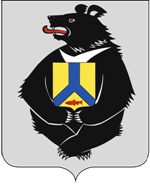 Постановление Правительства Хабаровского края
 от 03 декабря 2020 г. №521-пр
Организация утверждает:
Антикоррупционный стандарт государственного учреждениях
Обязанность принимать меры по предупреждению коррупции
Положение о предотвращении и урегулировании конфликта интересов в государственных учреждениях
нет
да
Внедрение стандартов и процедур, мониторинг, антикоррупционная пропаганда
Должностная инструкция
Декларация о конфликте интересов
8 простых вопросов о личной заинтересованности
Антикоррупционные стандарты распространяются на всех  работников организации, 
находящихся с ней в трудовых отношениях, вне зависимости от занимаемой должности.
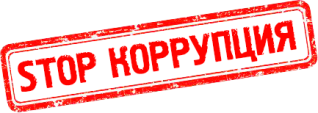 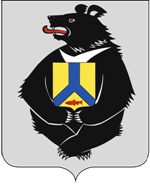 Анализ деклараций конфликте интересов, 
выявление коррупционных рисков:
Аффилированность:
Директор учреждения заключила 21 контракт с фирмами супруга;
В декларации о его коммерческой деятельности не указала сведения.
Министерство социального развития
Нарушение процедуры трудоустройства, дополнительно прямая подчиненность:
Директором учреждения являлась матерью, приняла на работу сына, который ранее занимал руководящую должность в Министерстве;
Уведомление о принятии бывшего ГГС на работу в учреждение не направленно в Министерство;
Комиссионно в Министерстве вопрос трудоустройства на должность заместителя директора учреждения не рассматривался.
Министерство физической культуры, спорта (далее – Министерство)
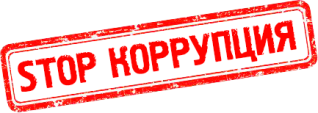 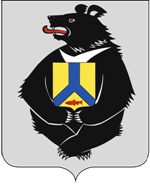 Примеры злоупотребления полномочиями 
подведомственными организациями:
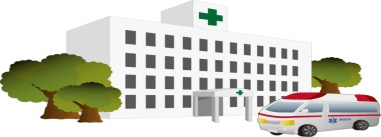 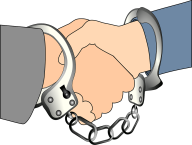 ГБУЗ  «Клиническая больница»
Подписание актов выполненных ремонтных работ с завышением стоимости на 12 млн. руб. (возбуждено уголовное дело)
Сдача в аренду помещений медучреждения клинике супруга главврача (представление прокуратуры, увольнение руководителя учреждения)
ГБУЗ «Стоматологическая поликлиника»
Заключение контрактов с коммерческими фирмами сына руководителя на 76 млн. руб. (увольнение руководителя).
ГБУЗ  «Районная больница №2»
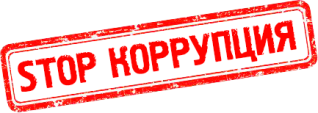 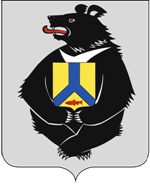 Типичные нарушения закона при реализации мер, 
предусмотренных нормативными правовыми актами:
Типичные нарушения закона при реализации мер, 
предусмотренных нормативными правовыми актами:
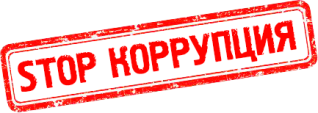 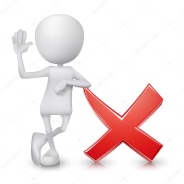 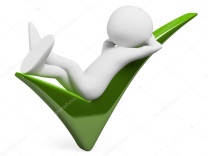 Стоимость не более 3000 рублей
Статья 575.  ГК РФ  (Запрещение дарения).
1. Не допускается дарение, за исключением обычных подарков, стоимость которых не превышает трех тысяч рублей:
(в ред. Федерального закона от 25.12.2008 N 280-ФЗ)
2) работникам образовательных организаций, медицинских организаций, организаций, оказывающих социальные услуги, и аналогичных организаций, в том числе организаций для детей-сирот и детей, оставшихся без попечения родителей, гражданами, находящимися в них на лечении, содержании или воспитании, супругами и родственниками этих граждан;
(в ред. Федерального закона от 24.04.2008 N 49-ФЗ).
Закон предусматривает освобождение от уголовной ответственности за посредничество во взяточничестве (примечание к ст. 291.1 УК) при условии, что после совершения преступления лицо не только добровольно сообщило о нем органу, имеющему право возбудить уголовное дело, но и активно способствовало раскрытию преступления и (или) его пресечению.
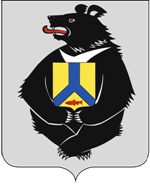 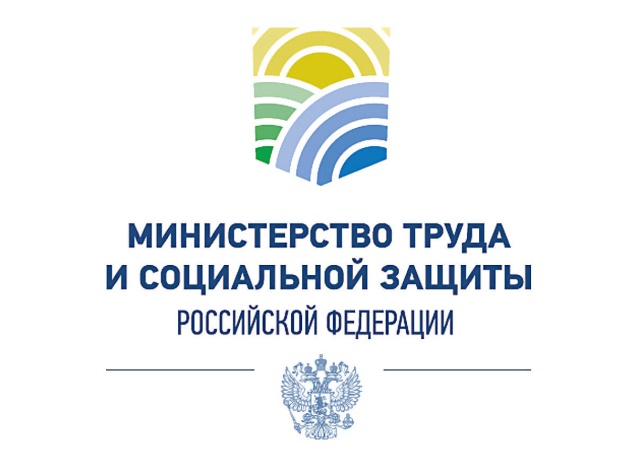 Разъяснения по отдельным вопросам, связанным
 с применением Типового положения о сообщении 
отдельными категориями лиц о получении подарка 
в связи с протокольными мероприятиями, служебными 
командировками и другими официальными мероприятиями, 
участие в которых связано с исполнением ими служебных 
(должностных) обязанностей, сдаче и оценке подарка, реализации 
(выкупе) и зачислении средств, вырученных от его реализации, 
утвержденного постановлением Правительства Российской Федерацииот 9 января 2014 г. № 10
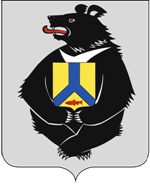 Уведомление о приеме бывшего госслужащего 
на работу предприятием:
При заключении работодателем трудового договора с гражданином, который замещал определенную законодательством должность государственной или муниципальной службы, и с момента увольнения которого с такой службы не прошло более двух лет, этот новый работодатель обязан сообщать  в 10-дневный срок о заключении трудового договора бывшему работодателю служащего в соответствующий государственный или муниципальный орган.
ч. 3 ст. 64.1 ТК РФ; Федеральный закон от 25 декабря 2008 годаN 273-ФЗ  «О противодействии коррупции»
Чтобы работодателю убедиться, что должность бывшего служащего входит в перечни, и, следовательно, такому работодателю нужно подавать уведомление на нового работника, он может воспользоваться пп.1 п. 51 Методических рекомендаций, утв. Письмом Минтруда от 11.05.2017 № 18-4/10/П-2943.
	За  неисполнение порядка уведомления, предусмотрена ответственность
ст. 19.29 КоАП РФ (незаконное привлечение к трудовой деятельности либо к выполнению работ или оказанию услуг государственного или муниципального служащего, либо бывшего государственного или муниципального служащего).
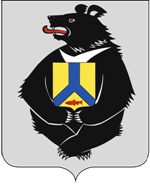 Уведомление о склонении к совершению коррупционных правонарушений:
в соответствии со статьей 9 Федерального закона от 25.12.2008 № 273 – ФЗ «О противодействии коррупции»
Должностные лица:
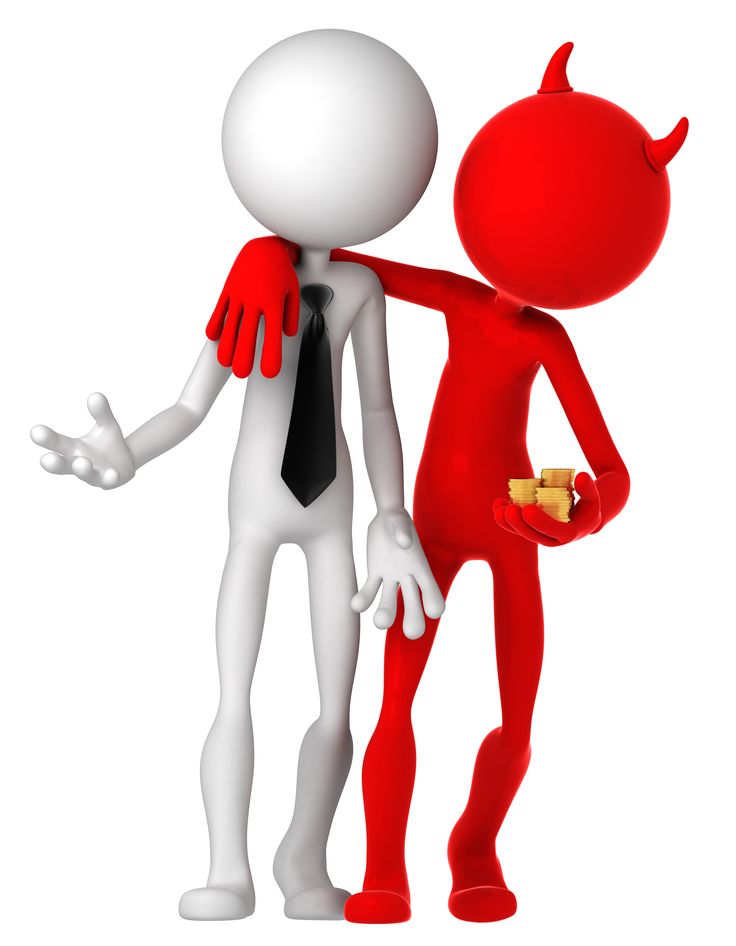 Дополнительно необходимо изучить: информацию  Минтруда России от 04.03.2013  «Обзор рекомендаций по осуществлению комплекса организационных, разъяснительных и иных  иных мер по недопущению должностными лицами поведения, которое может восприниматься окружающими как обещание дачи взятки или предложение дачи взятки либо как согласие принять взятку или как просьба о даче взятки»
уведомлять обо всех случаях обращения к нему каких-либо лиц в целях склонения его к совершению коррупционных правонарушений
представителя нанимателя
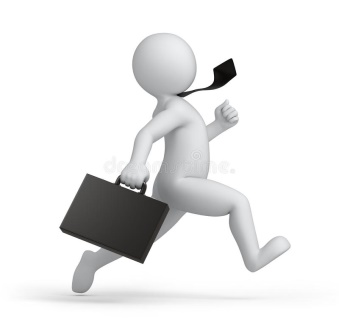 органы прокуратуры
другие государственные органы
Ответственность компаний и их должностных лиц за нарушение законодательства о противодействии коррупции
Ключевым признаком состава коррупционного правонарушения всегда является незаконное получение преимуществ (состоявшееся или потенциальное, как правило, посредством вознаграждения либо иного нелегитимного воздействия на должностное лицо)
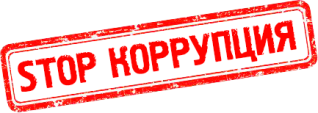 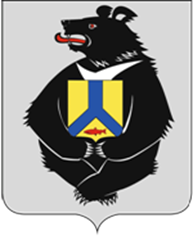 Статистика Хабаровского края административных правонарушений:
19.28 КоАП РФ (Незаконное вознаграждение от имени юридического лица)
19.29 КоАП РФ (Незаконное привлечение к трудовой деятельности либо к выполнению работ или оказанию услуг государственного или муниципального служащего либо бывшего государственного или муниципального служащего)
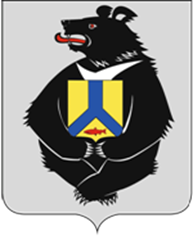 Статистика преступлений коррупционного характера:
Российская Федерация
Хабаровский край
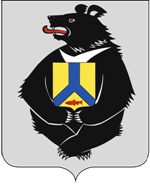 Число лиц,
осужденных  за преступления
 коррупционной направленности судами края:
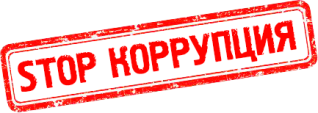 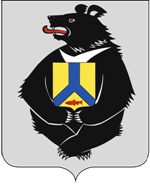 Размещение информации на сайте организации 
о проделанной антикоррупционной работе должно осуществляться в соответствии с :
ПРИКАЗОМ МИНИСТЕРСТВО ТРУДА 
 СОЦИАЛЬНОЙ ЗАЩИТЫ РОССИЙСКОЙ ФЕДЕРАЦИИ
 
			от 7 октября 2013 г. N 530н
 «О ТРЕБОВАНИЯХ
К РАЗМЕЩЕНИЮ И НАПОЛНЕНИЮ ПОДРАЗДЕЛОВ, ПОСВЯЩЕННЫХ
ВОПРОСАМ ПРОТИВОДЕЙСТВИЯ КОРРУПЦИИ, ОФИЦИАЛЬНЫХ САЙТОВ
ФЕДЕРАЛЬНЫХ ГОСУДАРСТВЕННЫХ ОРГАНОВ, ЦЕНТРАЛЬНОГО БАНКА
РОССИЙСКОЙ ФЕДЕРАЦИИ, ПЕНСИОННОГО ФОНДА РОССИЙСКОЙ
ФЕДЕРАЦИИ, ФОНДА СОЦИАЛЬНОГО СТРАХОВАНИЯ РОССИЙСКОЙ
ФЕДЕРАЦИИ, ФЕДЕРАЛЬНОГО ФОНДА ОБЯЗАТЕЛЬНОГО МЕДИЦИНСКОГО
СТРАХОВАНИЯ, ГОСУДАРСТВЕННЫХ КОРПОРАЦИЙ (КОМПАНИЙ), ИНЫХ
ОРГАНИЗАЦИЙ, СОЗДАННЫХ НА ОСНОВАНИИ ФЕДЕРАЛЬНЫХ ЗАКОНОВ,
И ТРЕБОВАНИЯХ К ДОЛЖНОСТЯМ, ЗАМЕЩЕНИЕ КОТОРЫХ ВЛЕЧЕТ
ЗА СОБОЙ РАЗМЕЩЕНИЕ СВЕДЕНИЙ О ДОХОДАХ, РАСХОДАХ,
ОБ ИМУЩЕСТВЕ И ОБЯЗАТЕЛЬСТВАХ ИМУЩЕСТВЕННОГО ХАРАКТЕРА»
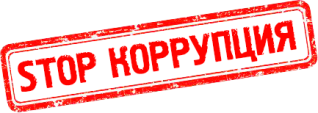 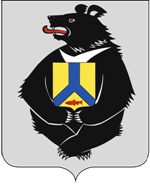 Спасибо за внимание!
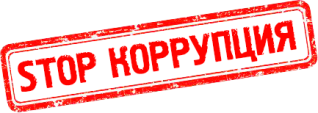